ПРОЕКТ  ПО ОЗНАКОМЛЕНИЮ  ДЕТЕЙ СО СВОЕЙ МАЛОЙ  РОДИНОЙ.
Мунтян Ольга Владимировна 
воспитатель 1 квалификационной категории ДОУ  № 4 «Сказка» ЗАТО г. Заозерск Мурманской области

2009 год
ТЕМА: «Ознакомление дошкольников с родным городом».
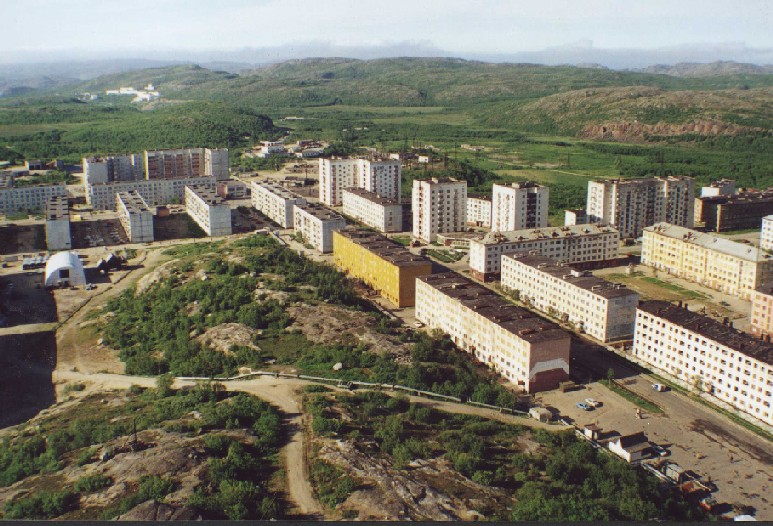 ЦЕЛЬ ПРОЕКТА: ВЫРАБОТАТЬ СИСТЕМУ РАБОТЫ ПО РАЗВИТИЮ СВЯЗНОЙ РЕЧИ ДЕТЕЙ С ОНР ПО ОЗНАКОМЛЕНИЮ ДЕТЕЙ С РОДНЫМ ГОРОДОМ.
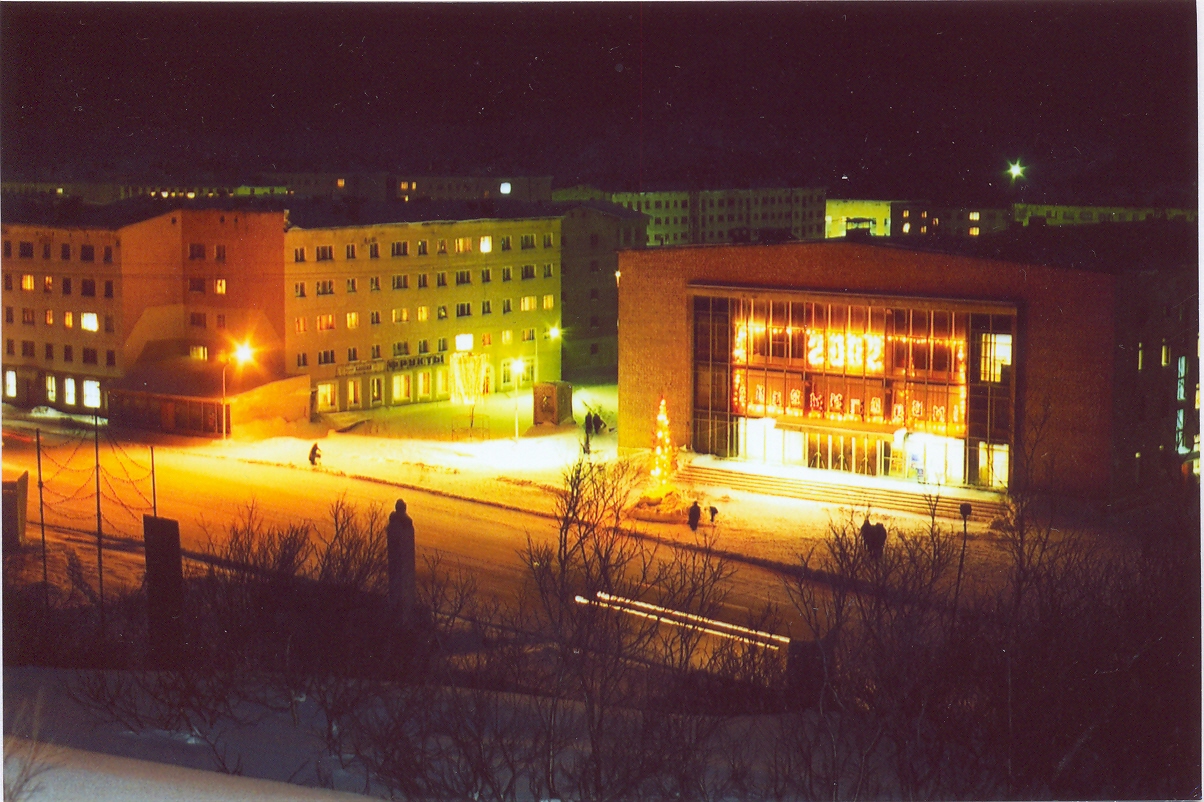 ЭТАПЫ  ПРОЕКТА
ПОДГОТОВИТЕЛЬНЫЙ  ЭТАП
ОСНОВНОЙ  ЭТАП
ИТОГОВЫЙ  ЭТАП
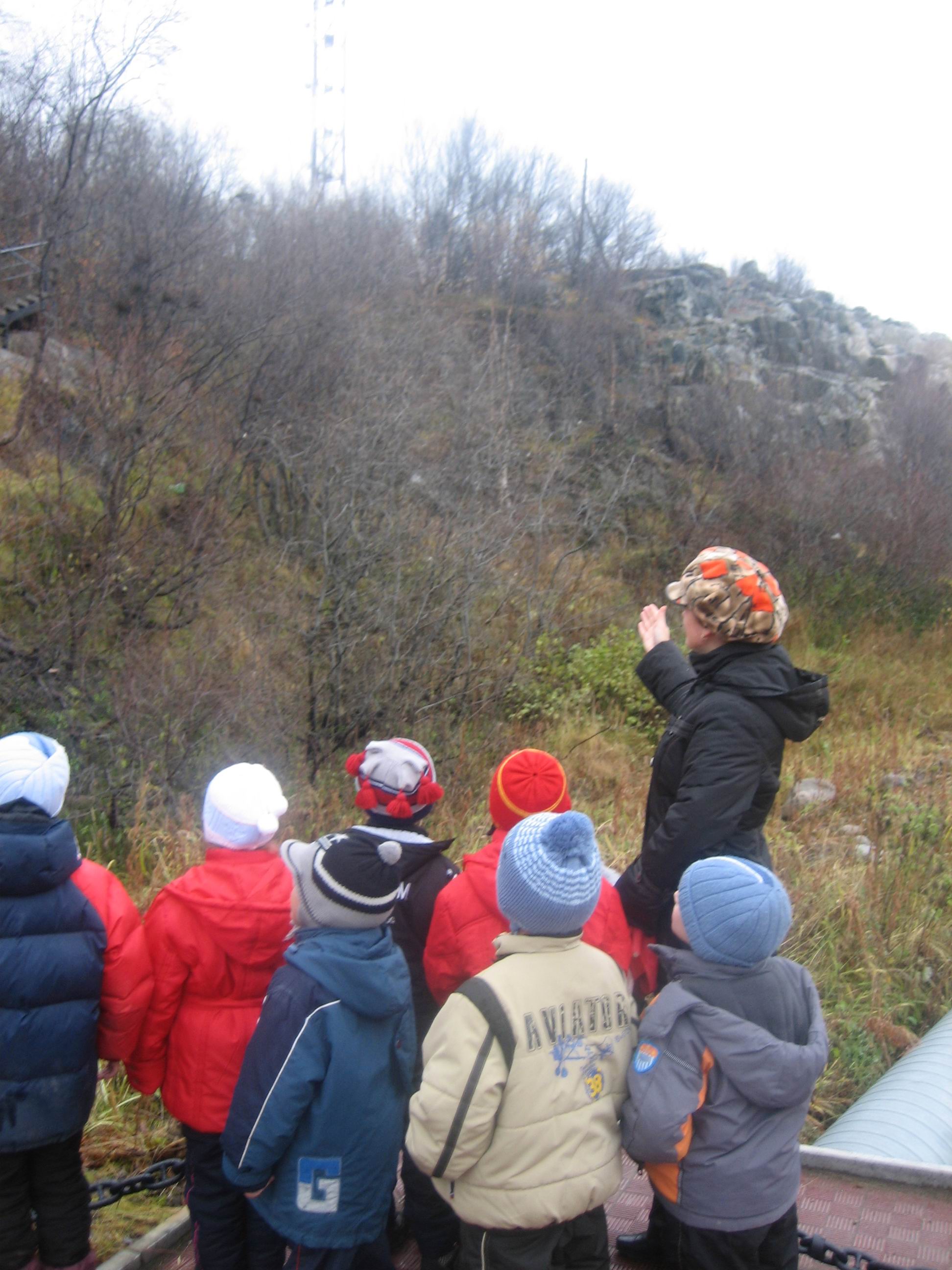 туристические
прогулки
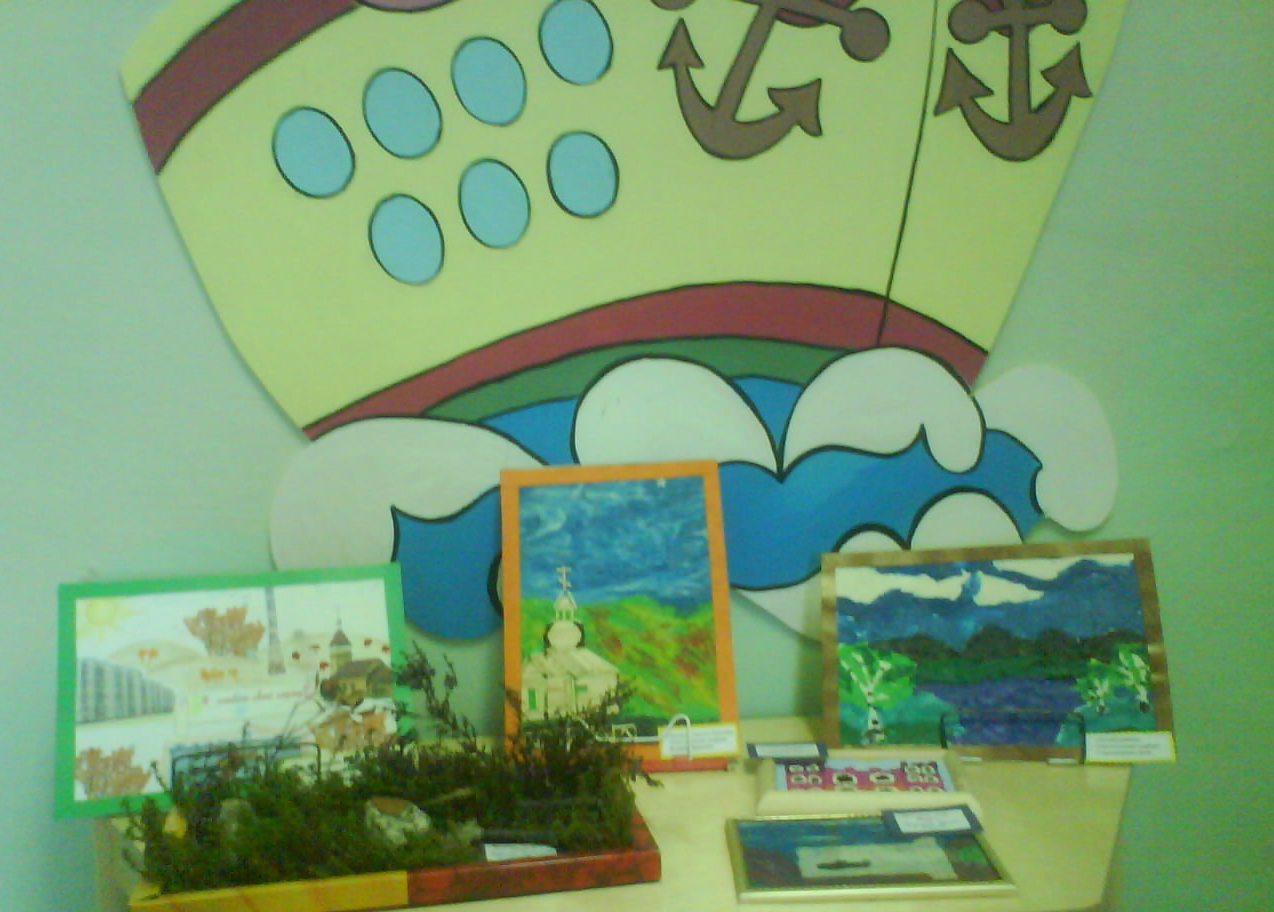 Детские 
работы
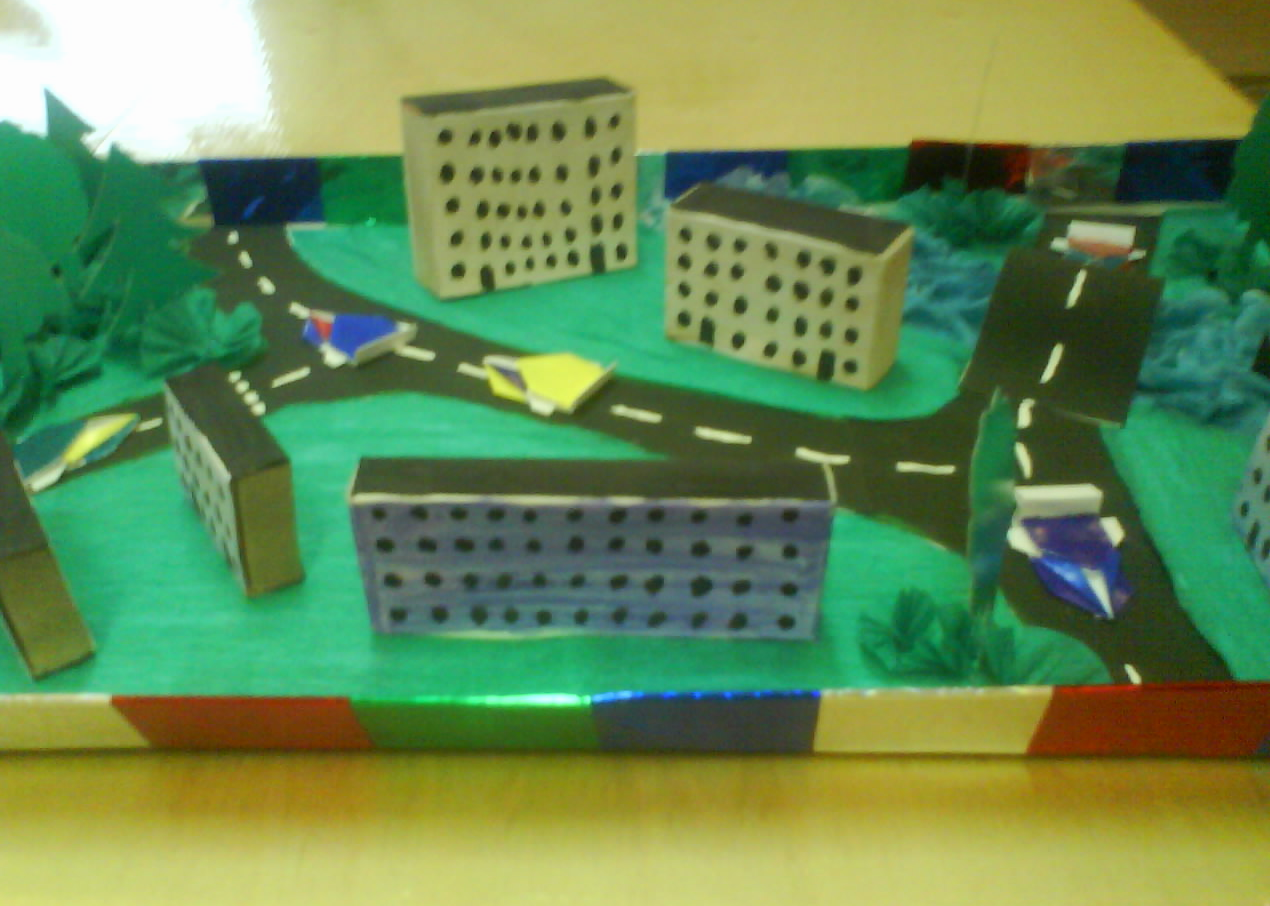 Библиотека  города
М У З Е Й
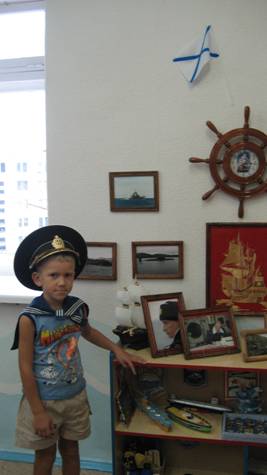 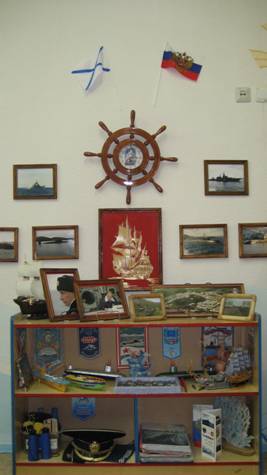 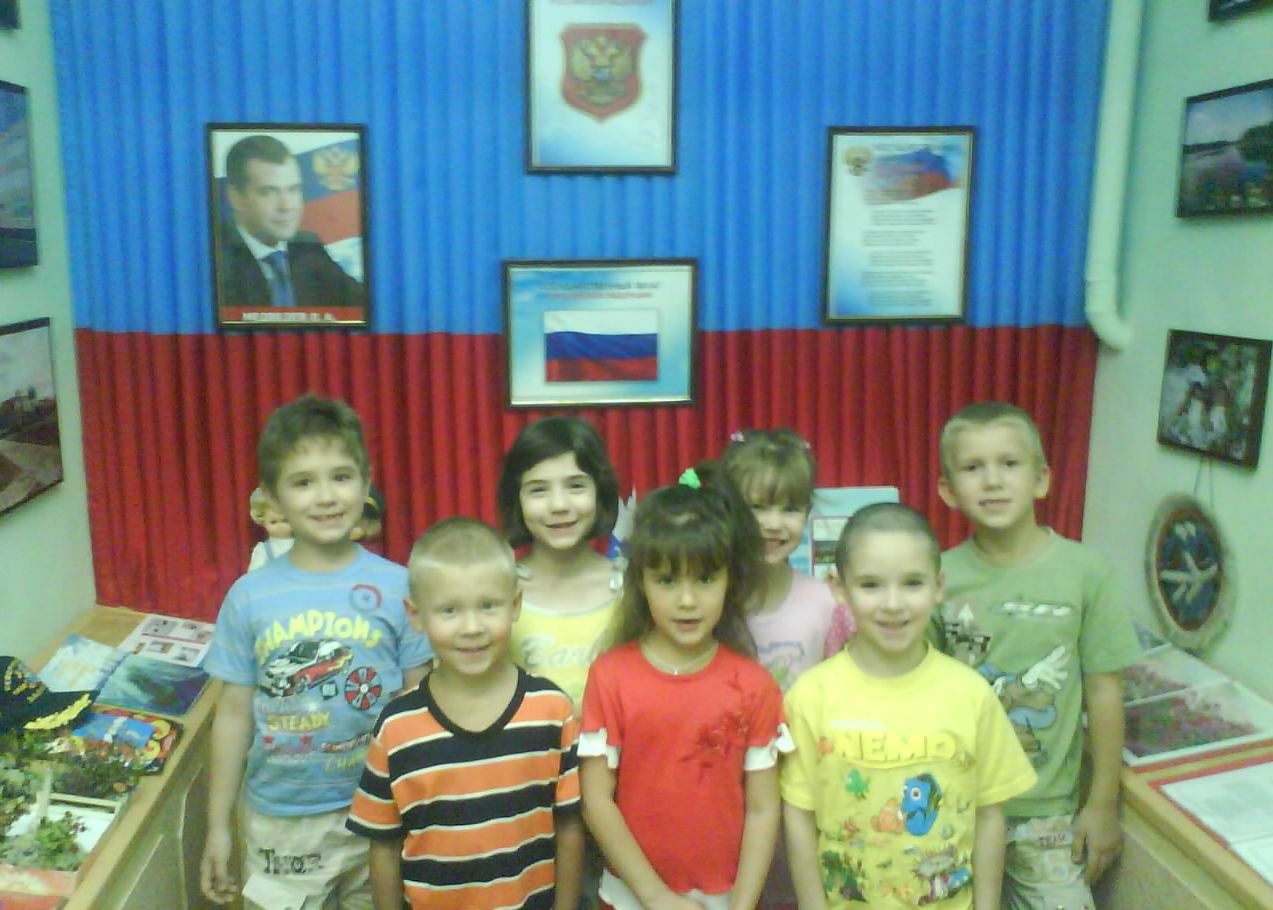 Маленькая родина всё равно
большая, ведь она единственная.
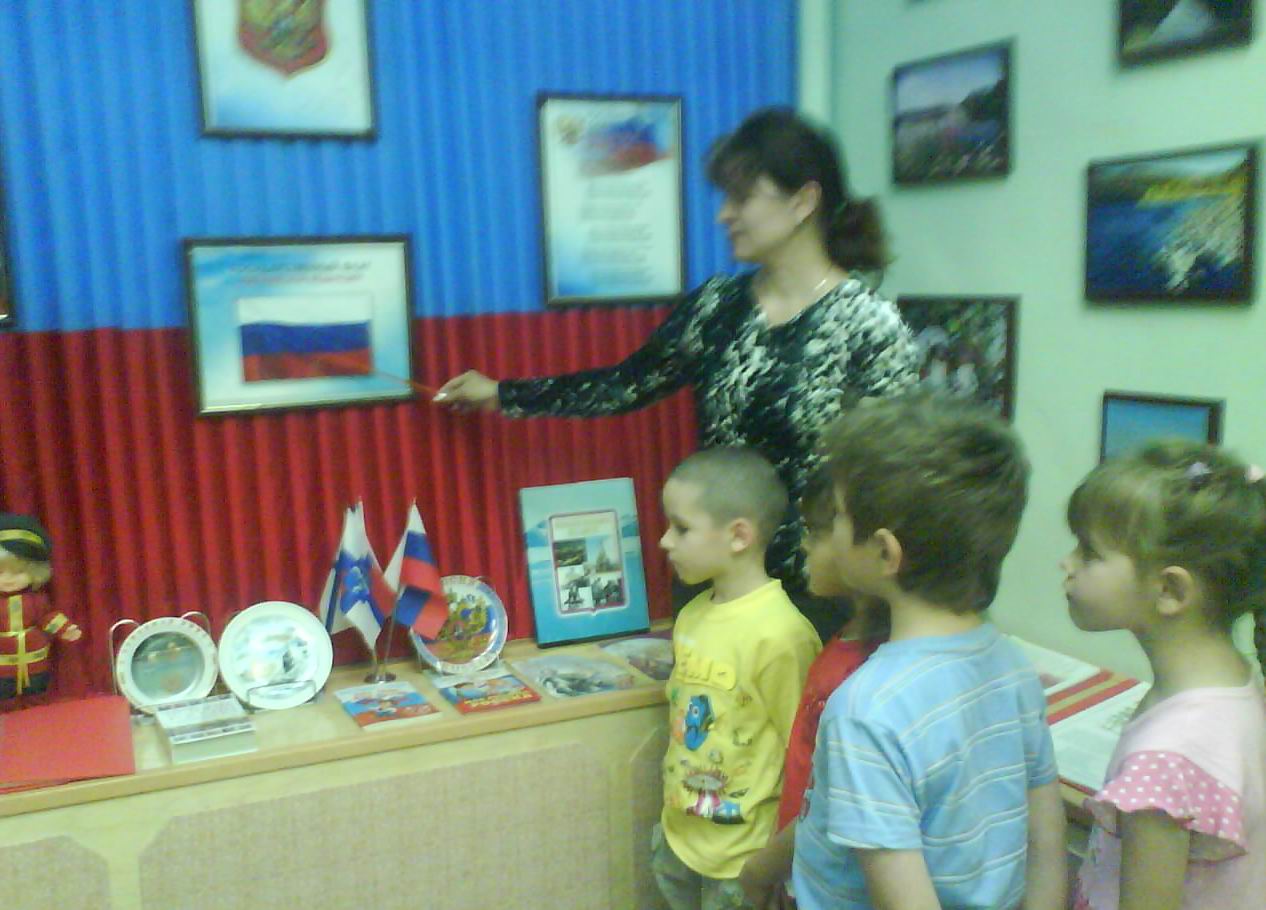 работа  с  родителями
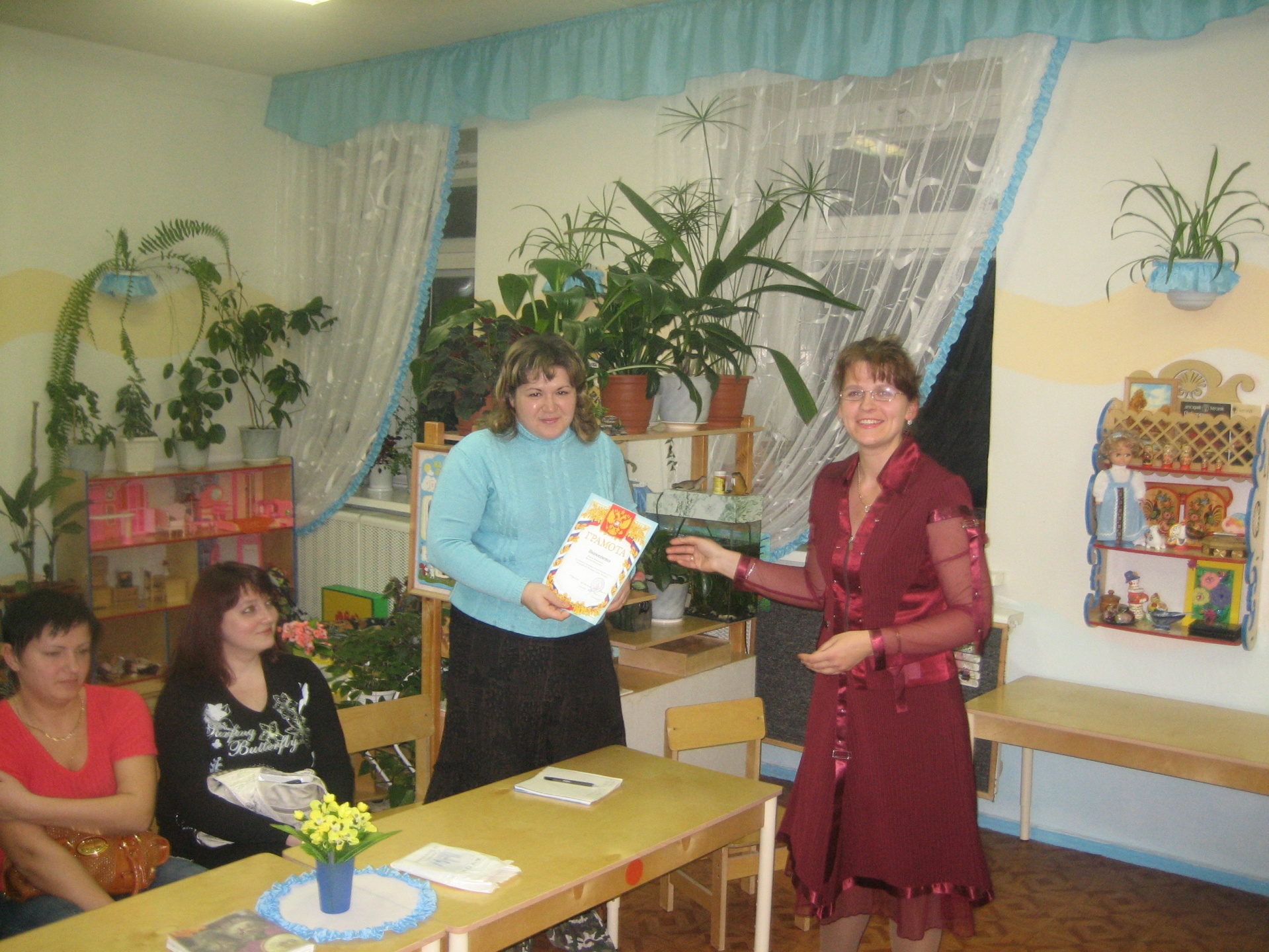 СПАСИБО ЗА ВНИМАНИЕ !